Relationships between lake water levels and Habitat at Bear Lake,UT
Matthew Meier, Jereme Gaeta, and Hayley Glassic
Quinney College of Natural Resources, Department of Watershed Sciences, Utah State University, Logan, Utah 84322
Lake Ecology Lab
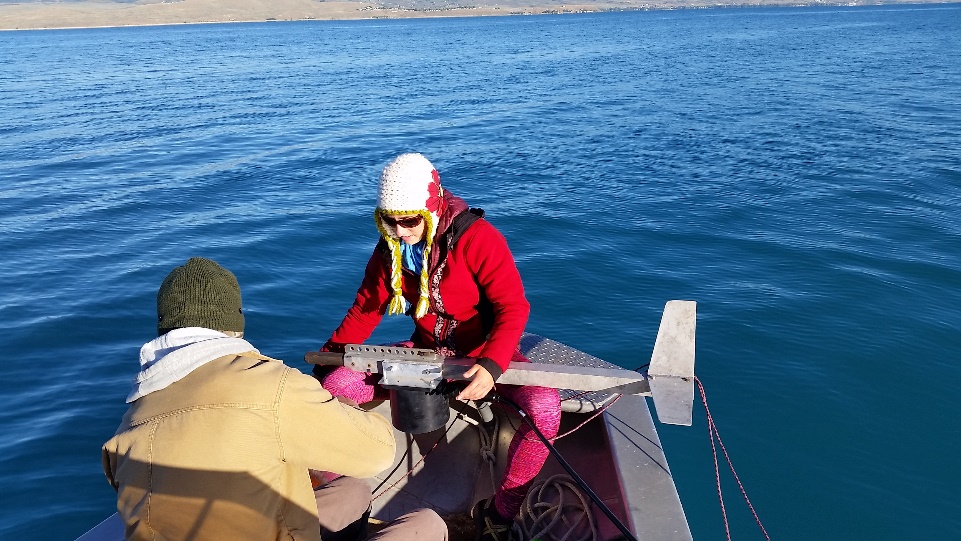 Background
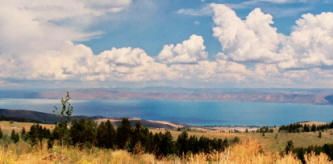 Importance of understanding the Littoral zone
Substrate type
Vegetation
Primary Productivity
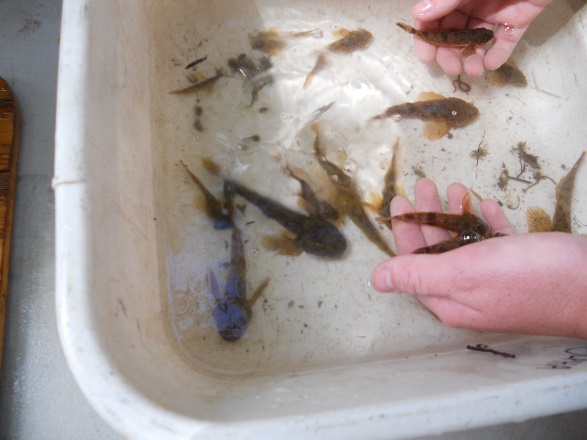 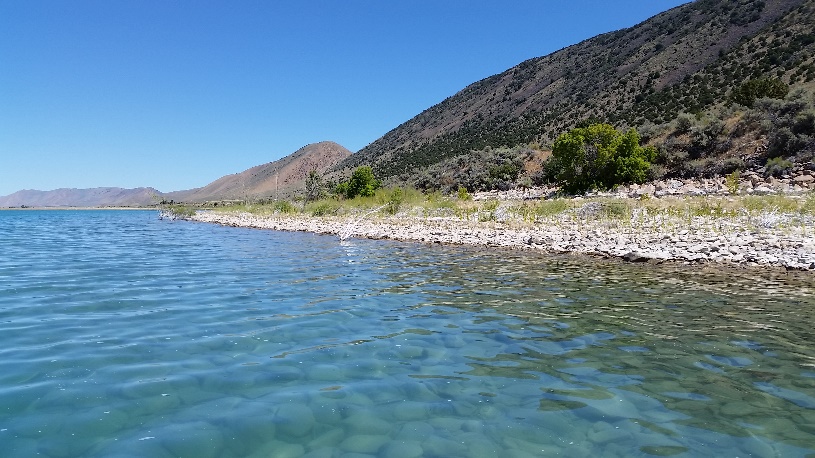 Figure 2: Littoral zone
Figure from: http://www.lakeaccess.org/ecology/lakeecologyprim9.html
Lake levels and Habitat
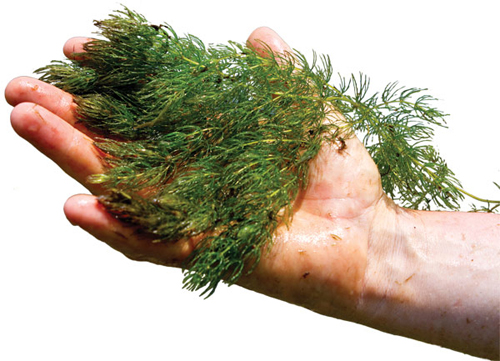 Split Beam Ecosounder
Real Time Kinematic
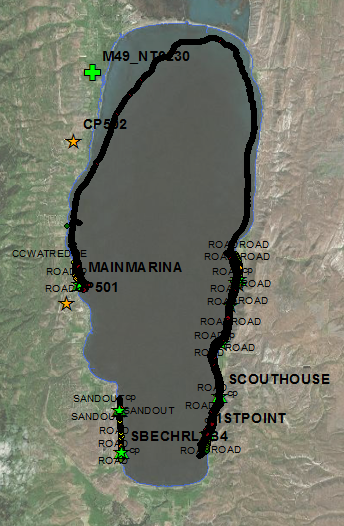 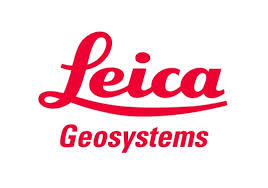 Data Collection
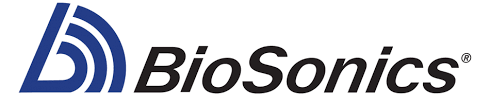 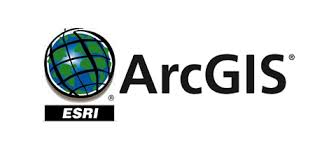 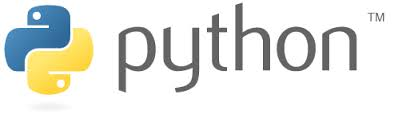 Constructing…
Tool to automate the process of relating elevation to a shapefile
Constructing…
Habitat Map
DEM
Run the python tool
Methods
Habitat Map
A New DEM
Results
Habitat Percentages
Surface Area relation to Lake Water Levels
Complete the atomization process through the Python Toolbox
Relate the habitat layer to specific ranges in elevation
Surface Area applications
Alluvial fan growth
Habitat, soil, land cover, or geology classifications related to elevations
Future Work and Applications
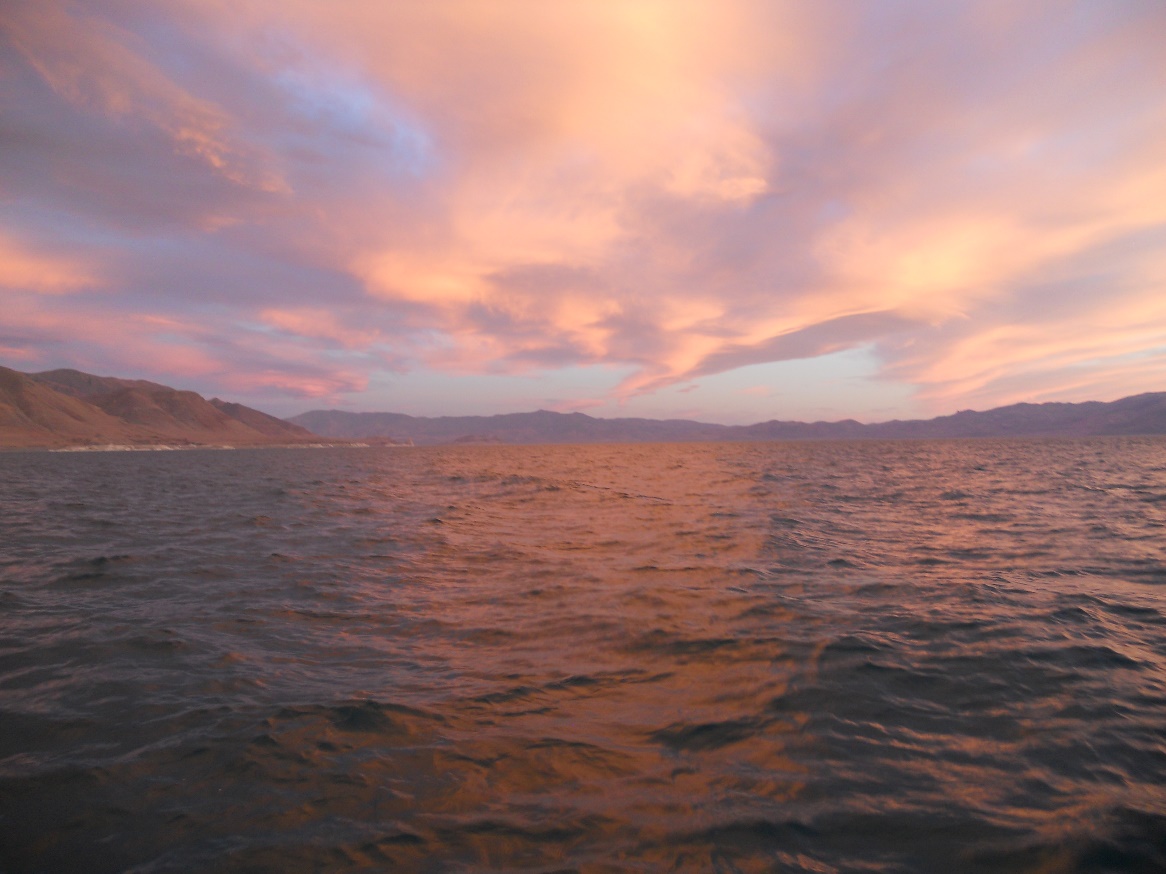 Questions